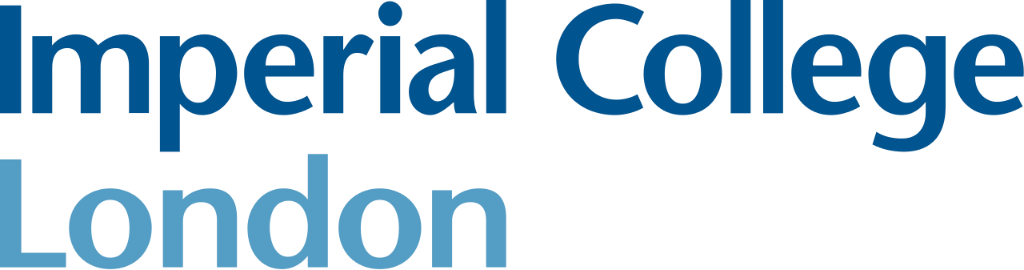 An Introduction to Field Programmable Gate Arrays
UK Advanced Instrumentation Course 2024

Andrew W. Rose, Imperial College London
awr01@imperial.ac.uk
2
What this lecture is (and what it is not)
This lecture is a somewhat light-hearted introduction to what FPGAs are, and why they are both brilliant and horrible
Unfortunately, 1 hour does not give time to go into any depth – several months of hands-on work would be more realistic
3
Recall FromTrigger & DAQ lectures
FPGA
CPU
4
Recall FromTrigger & DAQ lectures
FPGA
CPU
So… I should probably justify those statements…
5
A Note on timescales
At 40MHz BX rate, a 4GHz CPU could perform 100 CPU operations (not enough to be useful) before having to pass to the next core
Compare that to the O(10M) detector channels
What technology can we use?
6
Programmable devices
Application-specific integrated circuits (ASICs): optimised for fast processing,design encoded into silicon
“Programmable ASICS”:Field-programmable gate arrays (FPGAs)
7
An aside: The history of electronics
Digital electronics really started with the advent of the thermionic valve (colloquially, the “vacuum tube”)
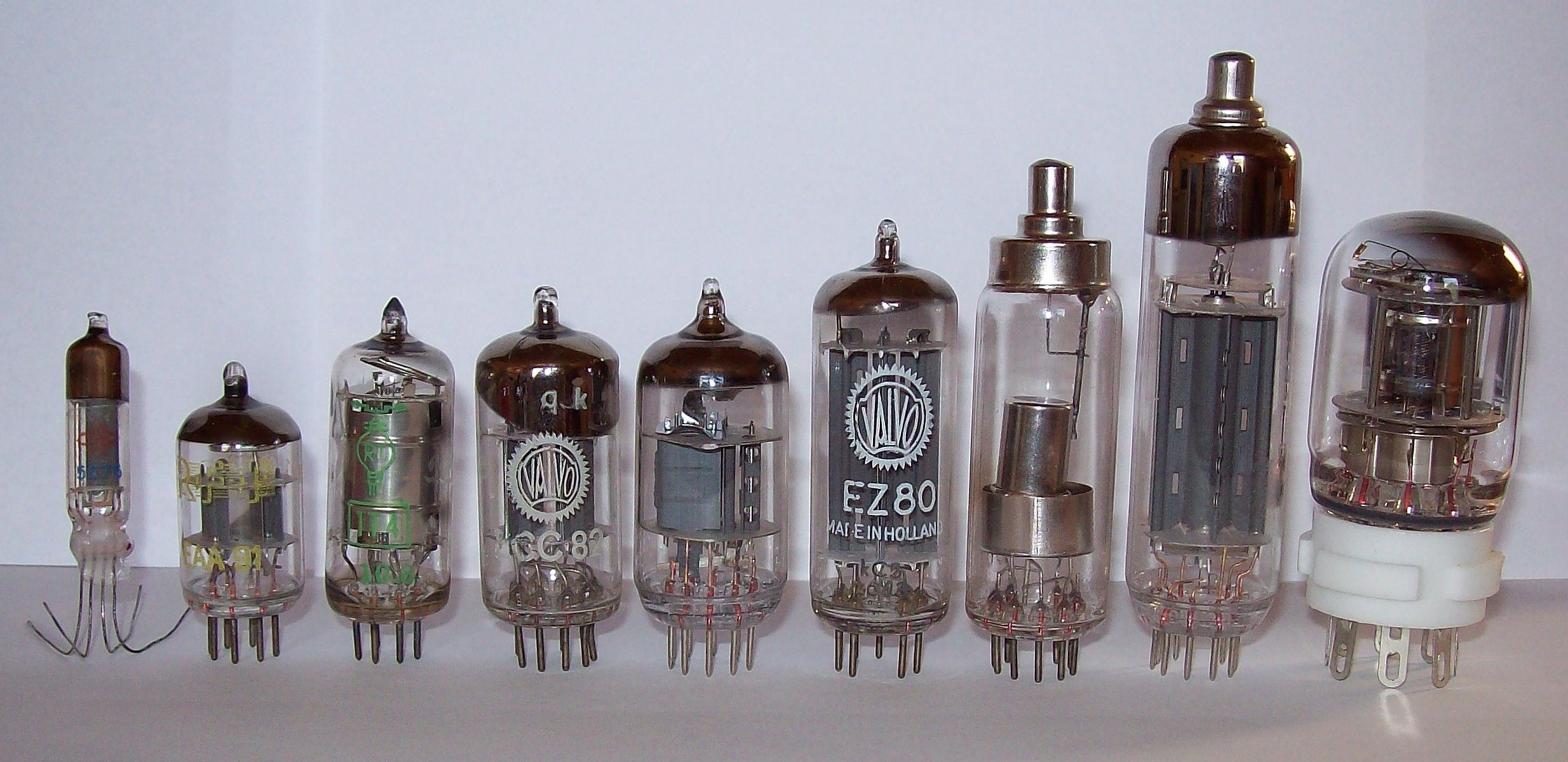 8
The history of electronics
Valvetransistors
9
The history of electronics
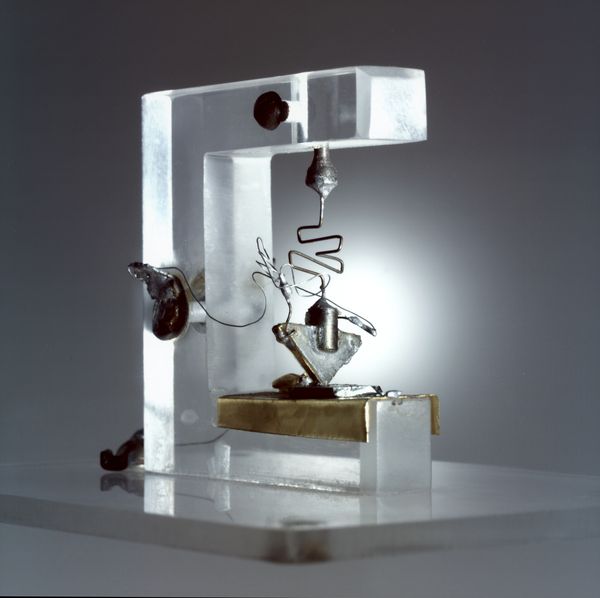 First
solid-statetransistors
Valvetransistors
[Speaker Notes: Bardeen and Brattain, later much advanced by Shockley]
10
The history of electronics
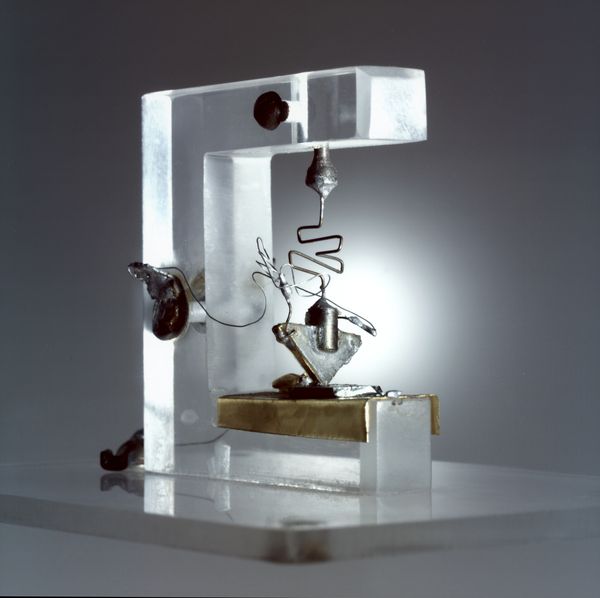 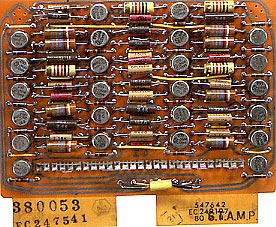 First
solid-statetransistors
Solid-statetransistors
Valvetransistors
11
The history of electronics
First
multi-transistor
silicon
[Speaker Notes: Jack Kilby]
12
The history of electronics
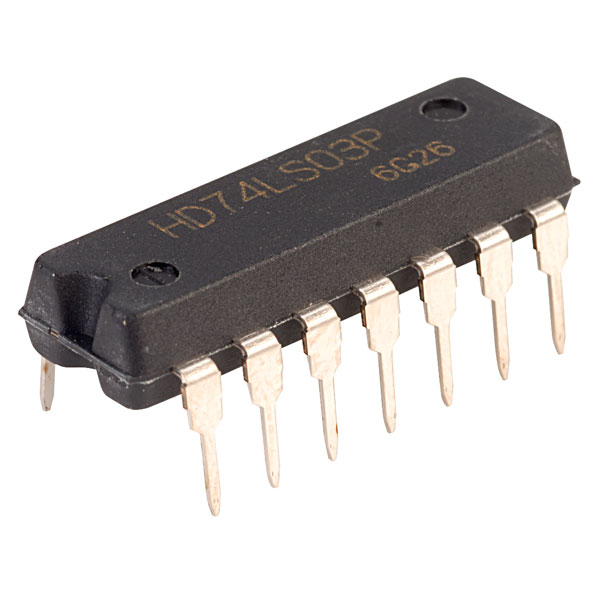 First
multi-transistor
silicon
Packaged
Logic
13
The history of electronics
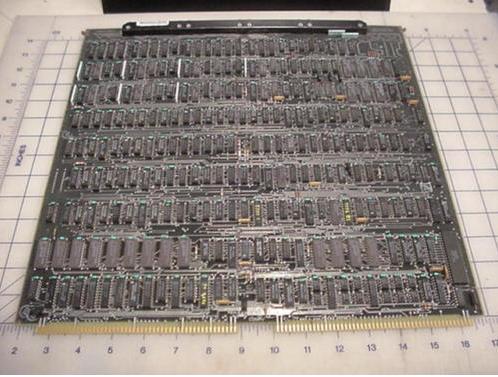 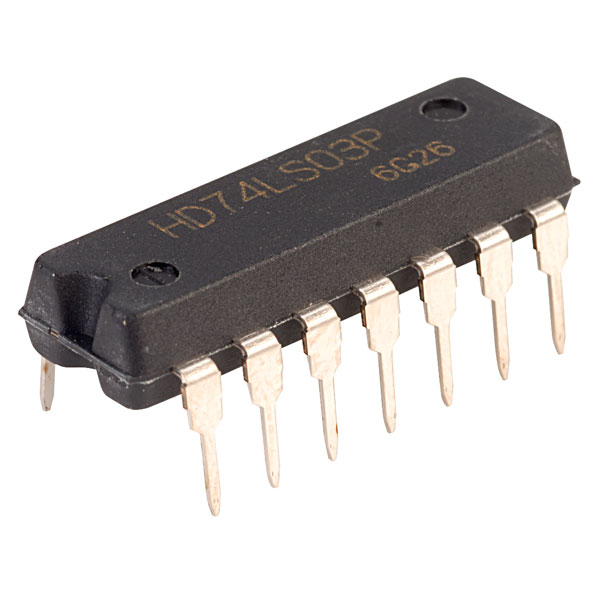 First
multi-transistor
silicon
Packaged
Logic
“Mini” processor
board
14
ASICs
APV25 - Imperial College, London
Application Specific Integrated Circuit (ASIC)
15
ASICs
APV25 - Imperial College, London
$
ASIC
Qty
Application Specific Integrated Circuit (ASIC)
16
ASICs
APV25 - Imperial College, London
$
Off-the-shelfdevice
ASIC
Qty
Application Specific Integrated Circuit (ASIC)
17
Two philosophies: Space vs. Time
Have each operation performed bydedicated logicand let signal propagate as a wave through the logic
Combinatorial
18
Two philosophies: Space vs. Time
Have each operation performed bydedicated logicand let signal propagate as a wave through the logic
Fast, but messy, hard to understand, not scalable and low throughput
Combinatorial
19
Two philosophies: Space vs. Time
Have each operation performed bydedicated logicand do that same operationon every clock cycle
Slightly slower, but clean, easy to understand, scalable and high throughput
Pipelined/Parallel
20
Two philosophies: Space vs. Time
Have each operation performed bythe same logicperforminga different operationon every clock cycle
Have each operation performed bydedicated logicand do that same operationon every clock cycle
Pipelined/Parallel
Sequential
21
Two philosophies: Space vs. Time
Have each operation performed bythe same logicperforminga different operationon every clock cycle
Have each operation performed bydedicated logicand do that same operationon every clock cycle
Pipelined/Parallel
Sequential
A debate as old as electronic computing itself
22
Two philosophies: Space vs. Time
Have each operation performed bythe same logicperforminga different operationon every clock cycle
Have each operation performed bydedicated logicand do that same operationon every clock cycle
Pipelined/Parallel
Sequential
“The parallel approach to computing does require that some original thinking be done about numerical analysis and data management in order to secure efficient use.
In an environment which has represented the absence of the need to think as the highest virtue, this is a decided disadvantage”
Daniel Slotnick, 1967
23
And the story diverges…
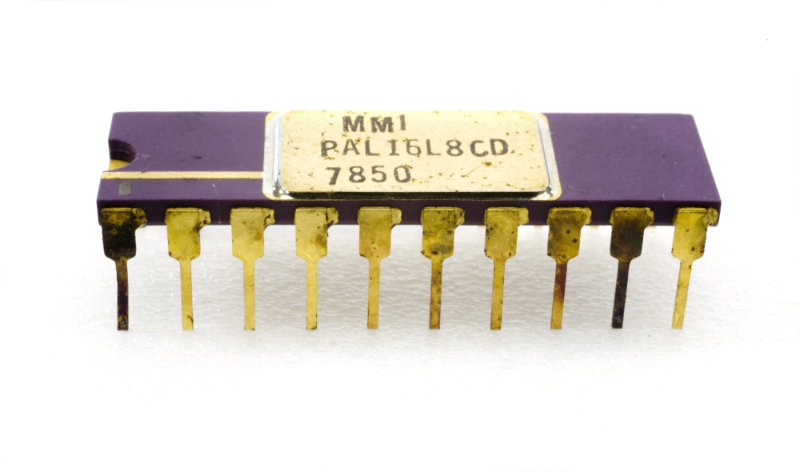 Pipelined/Parallel
Sequential
Programmable Array Logic
Microprocessor
Pack entire logic circuits in a chip
Perform all logical operations in one location, but sequentially
24
And the story diverges…
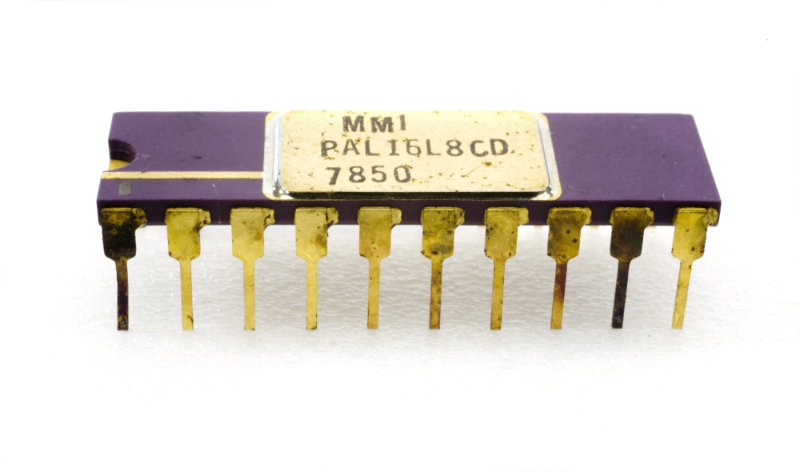 Pipelined/Parallel
Sequential
Limited further discussion of microprocessors
Programmable Array Logic
Microprocessor
Pack entire logic circuits in a chip
Perform all logical operations in one location, but sequentially
25
Sum-of-products theorem
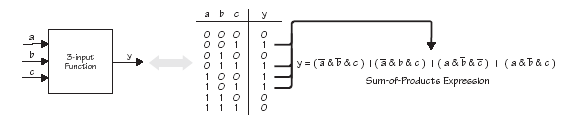 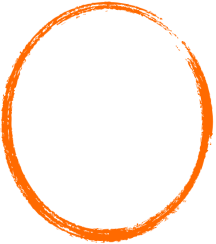 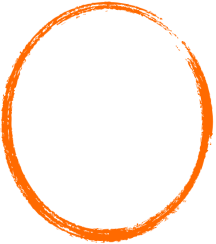 Any Boolean operation may be expressed as
	the OR of AND operations (Sum of products form)
Or
	the AND of OR operations (Product of sums form)
[Speaker Notes: ‘outline’ of coverage

time-plan
	- What is an FPGA
	- And why are they important for HEP
questions
	- any time]
26
Programmable Logic Devices (PLDs)
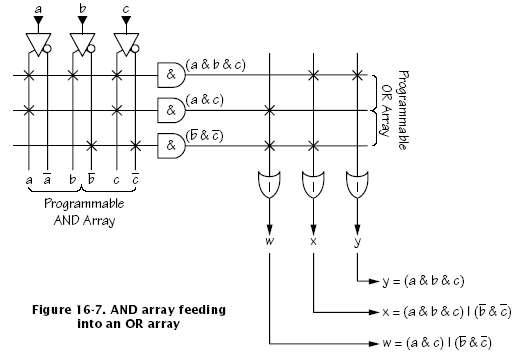 ?
?
?
?
?
?
?
?
?
?
?
?
?
?
?
?
?
?
?
?
?
?
?
?
?
?
?
Unprogrammed
[Speaker Notes: ‘outline’ of coverage

time-plan
	- What is an FPGA
	- And why are they important for HEP
questions
	- any time]
27
Programmable Logic Devices (PLDs)
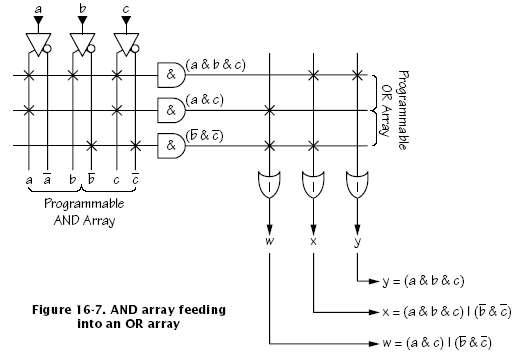 Programmed
[Speaker Notes: ‘outline’ of coverage

time-plan
	- What is an FPGA
	- And why are they important for HEP
questions
	- any time]
28
Programmable Logic Devices (PLDs)
Originally one-time programmable
Later field reprogrammable

What did people do? Build boards with many PLDs…
[Speaker Notes: ‘outline’ of coverage

time-plan
	- What is an FPGA
	- And why are they important for HEP
questions
	- any time]
29
Complex PLDs (CPLDs)
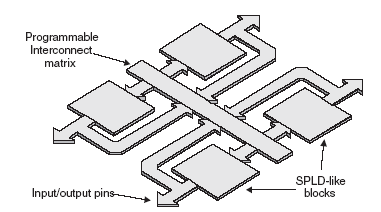 Feedback
Feedback
[Speaker Notes: ‘outline’ of coverage

time-plan
	- What is an FPGA
	- And why are they important for HEP
questions
	- any time]
30
Programmable Interconnect matrix
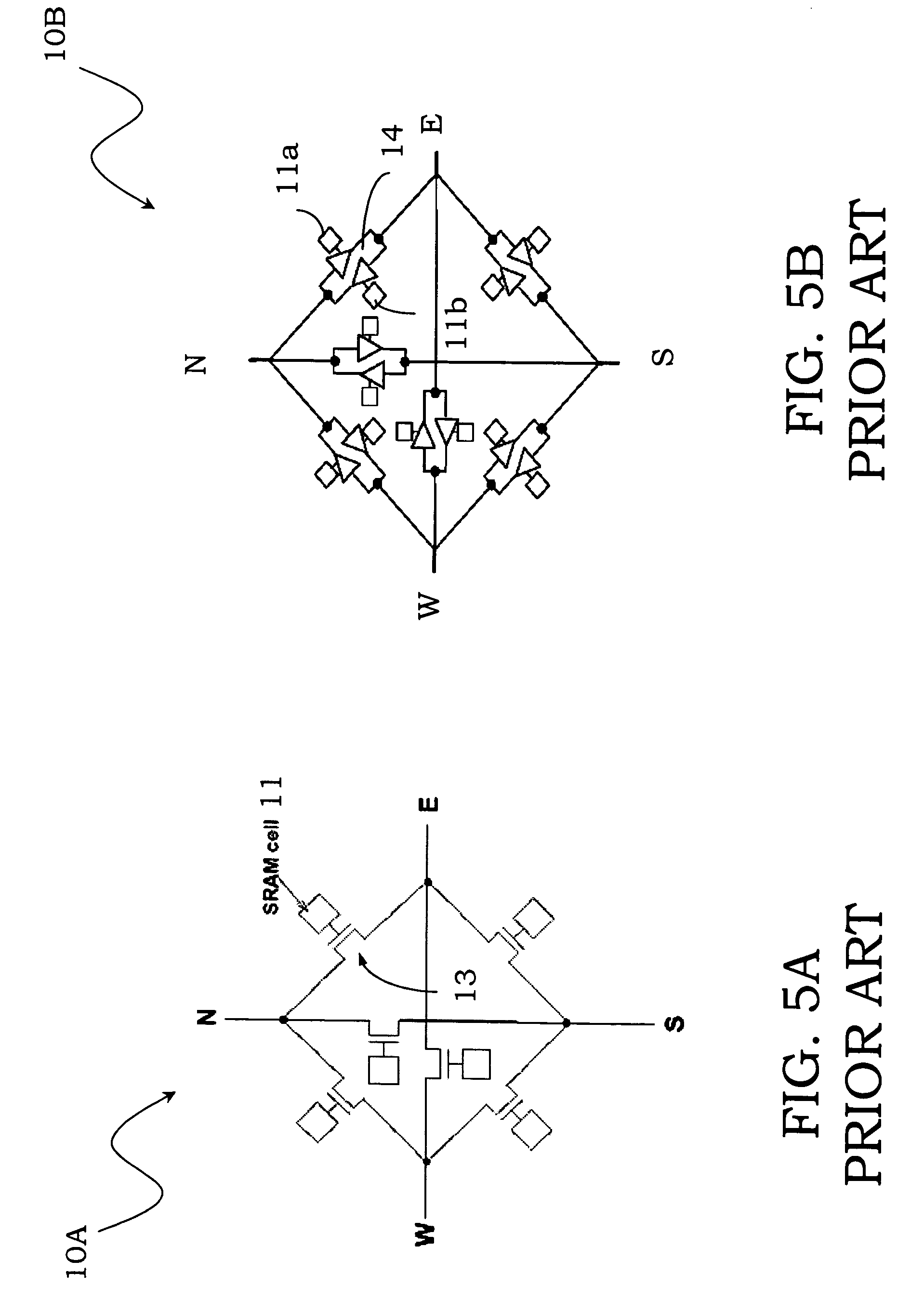 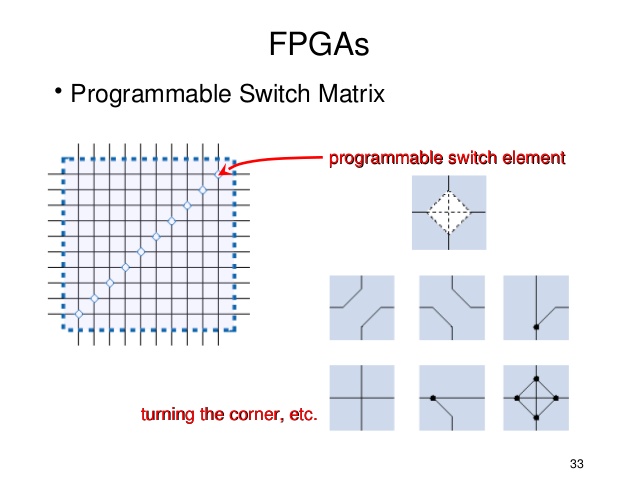 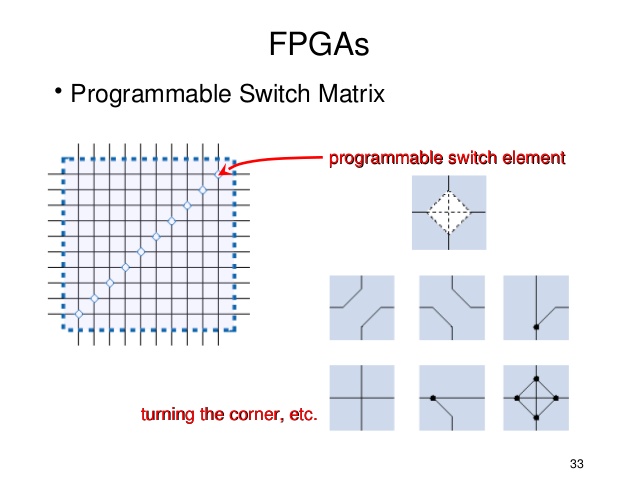 31
An alternative approach
Why bother with the complexity of the PLD cell?

Replace the PLD cell with a simple SRAM:
Data-in becomes the “address”
Outputs the preloaded value for a given input
32
An alternative approach
Why bother with the complexity of the PLD cell?

Replace the PLD cell with a simple SRAM:
Data-in becomes the “address”
Outputs the preloaded value for a given input
The Field Programmable Gate Array
(FPGA)
33
Field Programmable Gate Arrays (FPGAs)
‘Simple’ Programmable Logic Blocks
Massive Fabric of Programmable Interconnects
[Speaker Notes: A field-programmable gate array (FPGA) is a large-scale integrated circuit that can be programmed after it is manufactured rather than being limited to a predetermined, unchangeable hardware function. The term "field-programmable" refers to the ability to change the operation of the device "in the field," while "gate array" is a somewhat dated reference to the basic internal architecture that makes this after-the-fact reprogramming possible.]
34
Evolution of features in FPGAs
35
Evolution of features in FPGAs
Who wants to waste all the LUTs as RAM?
36
Evolution of features in FPGAs
Who wants to waste all the LUTs for multiplication?
Big chips need dedicated clocking!
37
Evolution of features in FPGAs
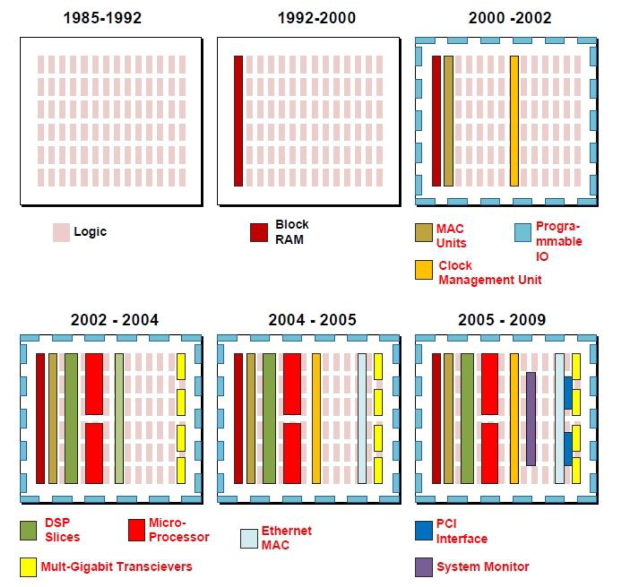 38
Evolution of features in FPGAs
Who wants to waste LUTs AND re-invent industry-standard blocks?
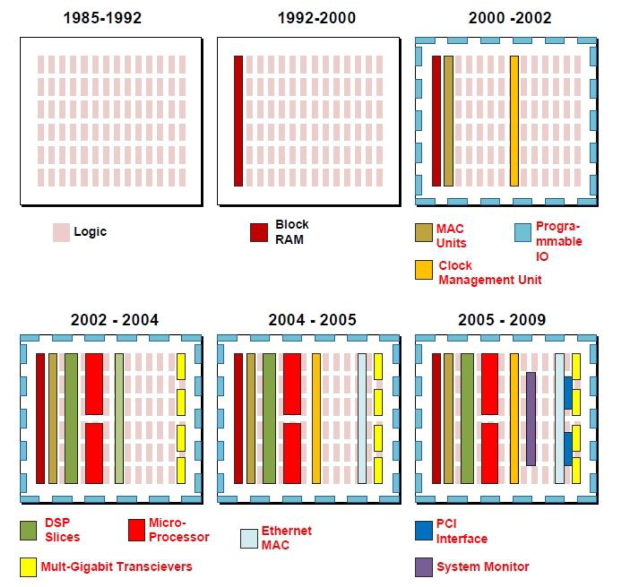 39
Evolution of features in FPGAs
Who wants to waste LUTs AND re-invent industry-standard blocks?
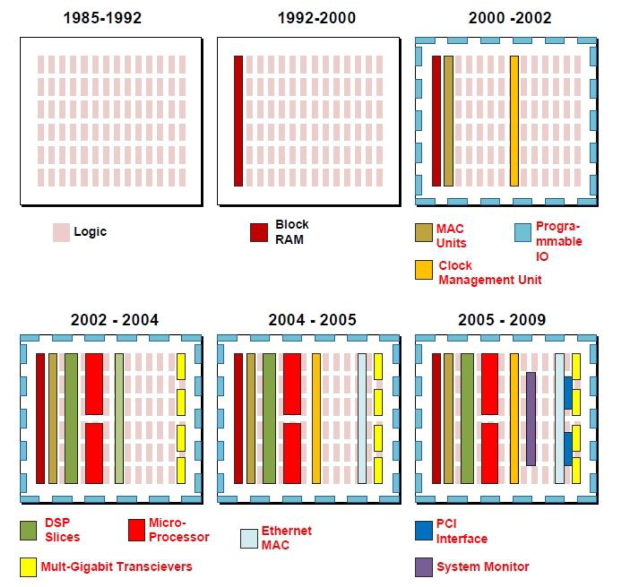 40
A note on I/O
Traditionally, many hundreds of general-purpose pins (Gen I/O) up to a few hundred MHz
Latest generation Gen I/O up to 1.8Gbps
Programmable logic standards

Since 2002, FPGAs have been adding dedicated Multi-gigabit transceivers
Arms race - Ever more and ever faster
41
Combinatorial Logic Block
42
Combinatorial Logic Block
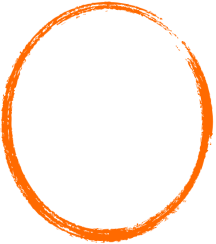 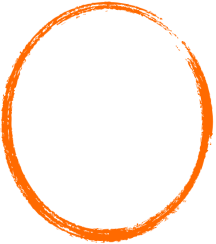 Registers on the output of every cell
Perfect for pipelined logic
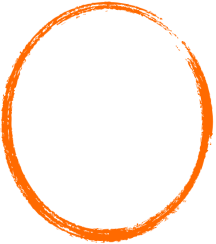 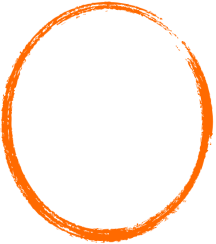 43
Integrated Digital Signal Processing
44
Integrated Digital Signal Processing
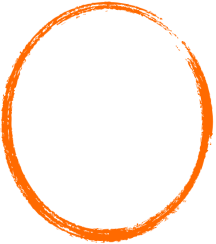 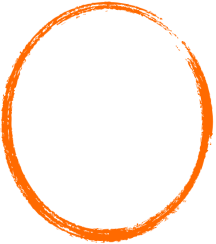 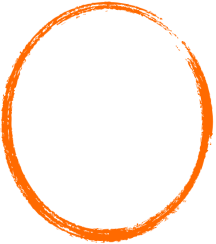 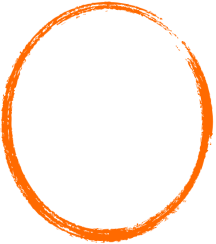 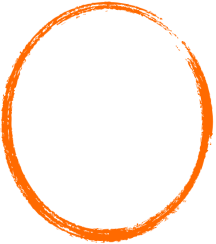 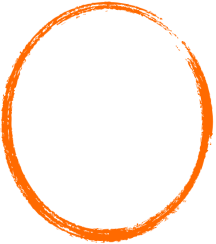 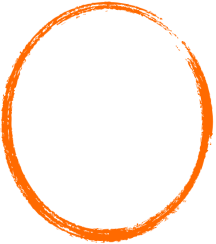 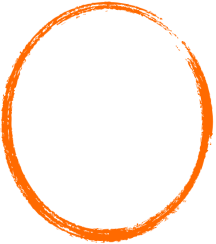 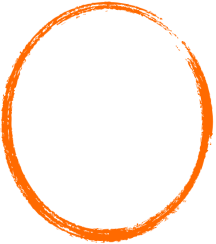 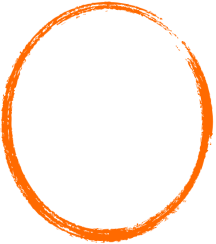 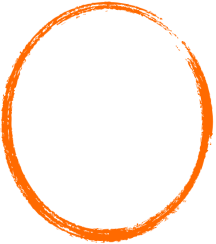 So many registers
Perfect for pipelined logic
45
Biggest Xilinx “Ultrascale+” Devices
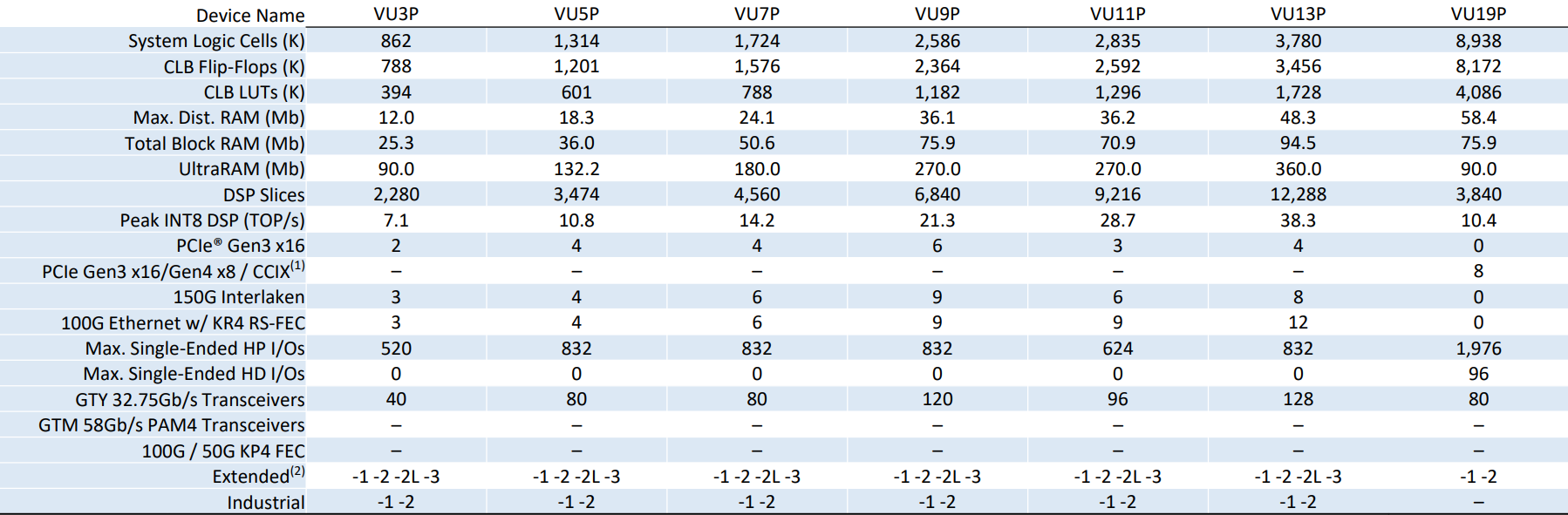 Upwards of 8.9 million logic cells
All clocked at  up to 500MHz
Over O(1015) operations/second
1 PetaBOp
Upwards of 12,000 DSPs
All pipelined
Fully programmable
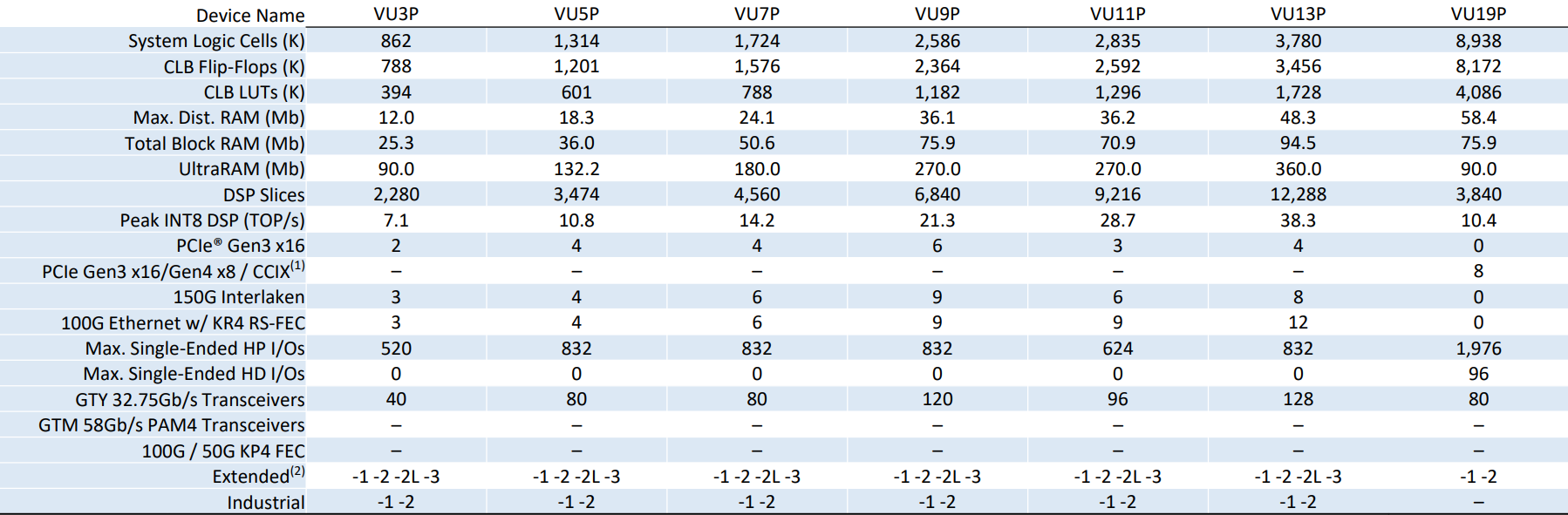 46
Biggest Xilinx “Ultrascale+” Devices
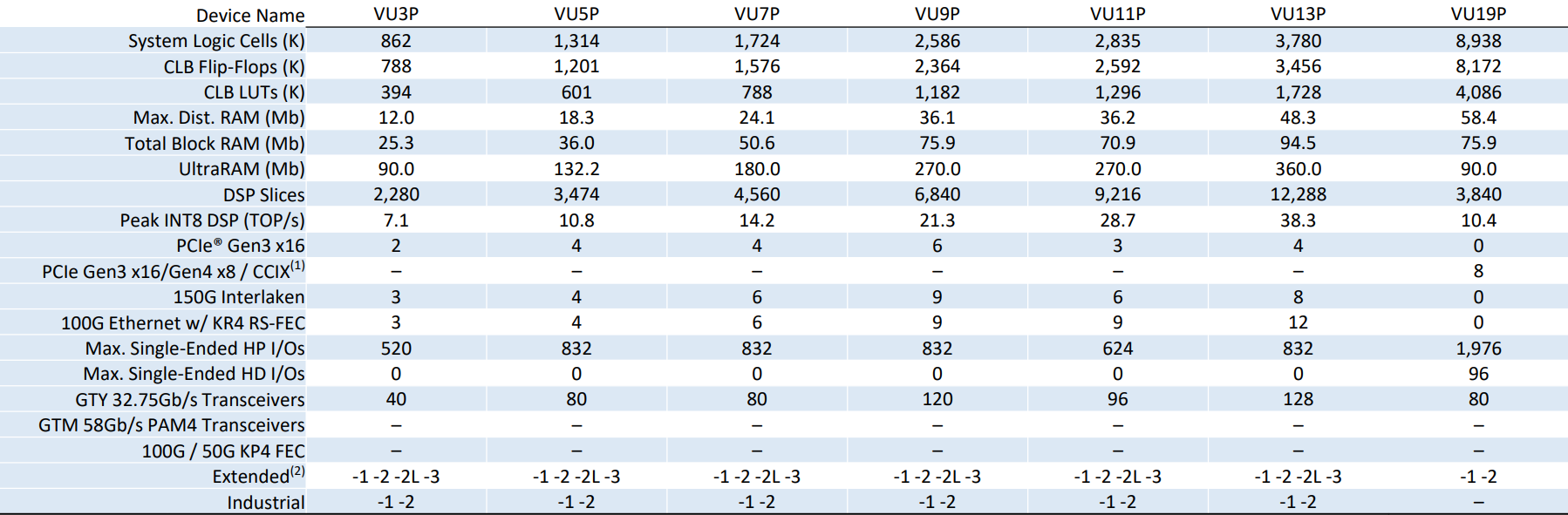 Upwards of 8.9 million logic cells
All clocked at  up to 500MHz
Over O(1015) operations/second
1 PetaBOp
Upwards of 12,000 DSPs
All pipelined
Fully programmable
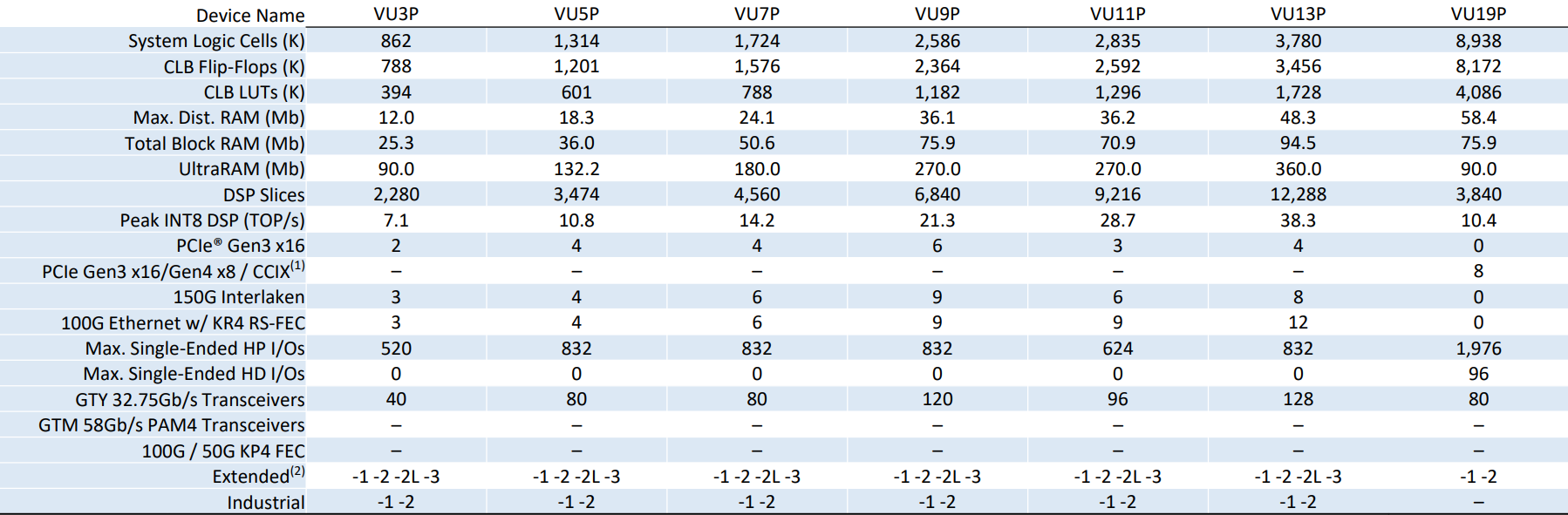 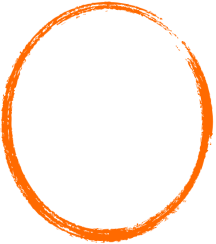 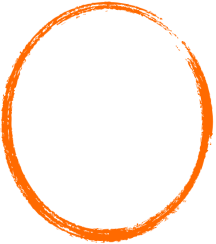 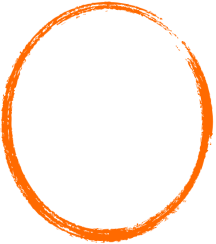 4.2 Tb/s!!!!
47
Biggest Xilinx “Ultrascale+” Devices
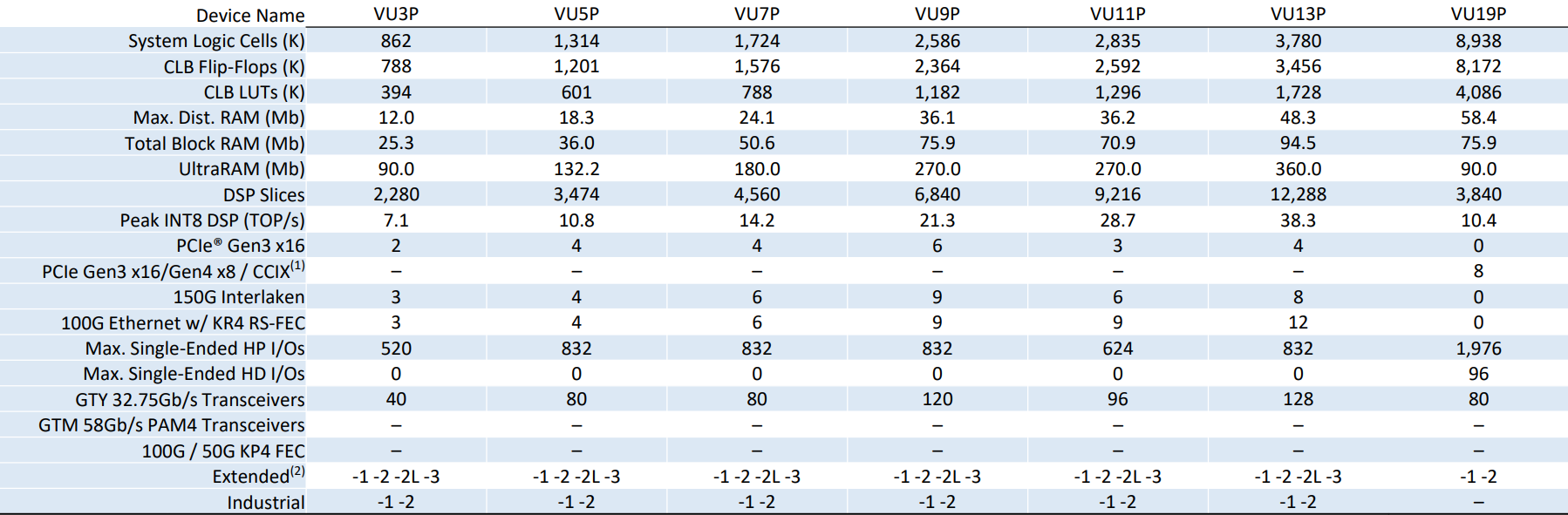 Upwards of 8.9 million logic cells
All clocked at  up to 500MHz
Over O(1015) operations/second
1 PetaBOp
Upwards of 12,000 DSPs
All pipelined
Fully programmable
So what is the catch?
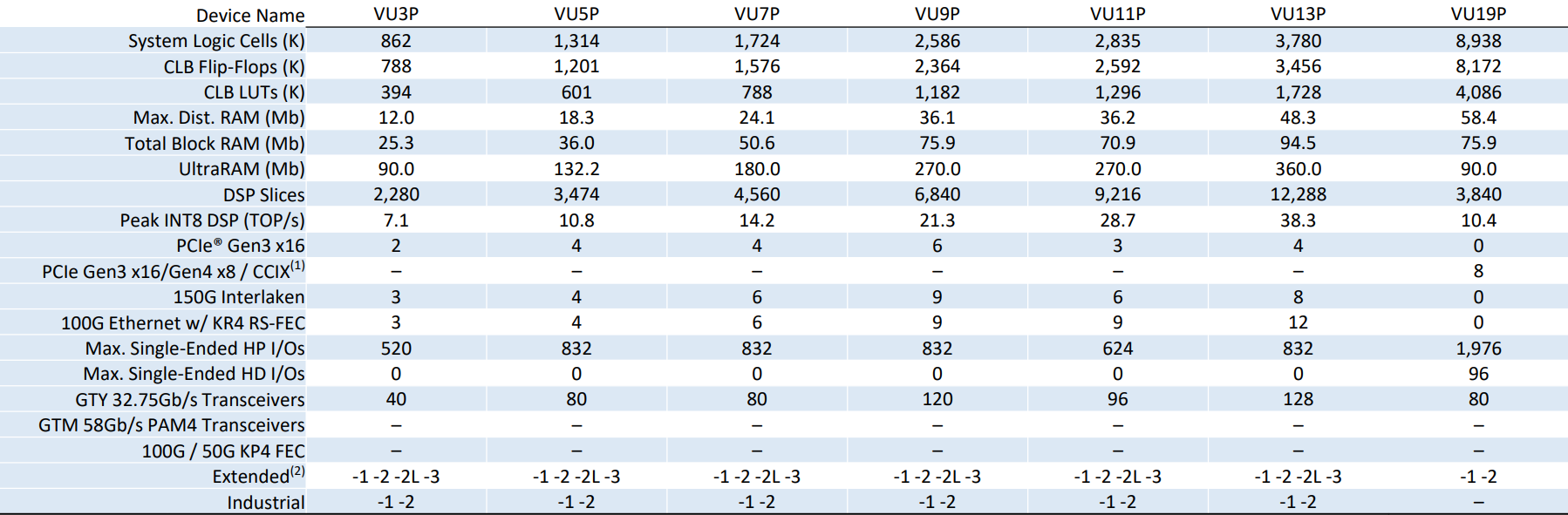 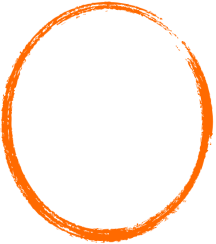 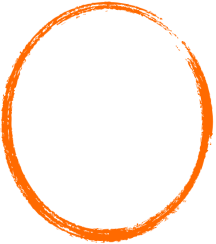 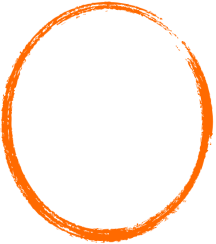 4.2 Tb/s!!!!
48
FPGAs: What’s the Catch?
Incredibly hard to program efficiently
Thinking in a parallel, pipelined-fashion is exceptionally difficult
A handful of real experts in CMS
Efficient use depends on efficiently structured data
49
FPGAs: What’s the Catch?
Incredibly hard to program efficiently
Thinking in a parallel, pipelined-fashion is exceptionally difficult
A handful of real experts in CMS
Efficient use depends on efficiently structured data
“The parallel approach to computing does require that some original thinking be done about numerical analysis and data management in order to secure efficient use.
In an environment which has represented the absence of the need to think as the highest virtue, this is a decided disadvantage”
Daniel Slotnick, 1967
Recall:
50
FPGAs: What’s the Catch?
Incredibly hard to program efficiently
Thinking in a parallel, pipelined-fashion is exceptionally difficult
A handful of real experts in CMS
Efficient use depends on efficiently structured data
The chip is just the start – needs to be attached to something
You are also responsible for the infrastructure
51
How to preserve your sanity using FPGAs
Keep your data-flow fully flow-forwards
No iterations
or at least 
Flatten your loops
52
Prototype CMS Tracking Trigger:Kalman Filter
53
Prototype CMSTracking Trigger:Kalman Filter
54
Prototype CMS Tracking Trigger:Kalman Filter
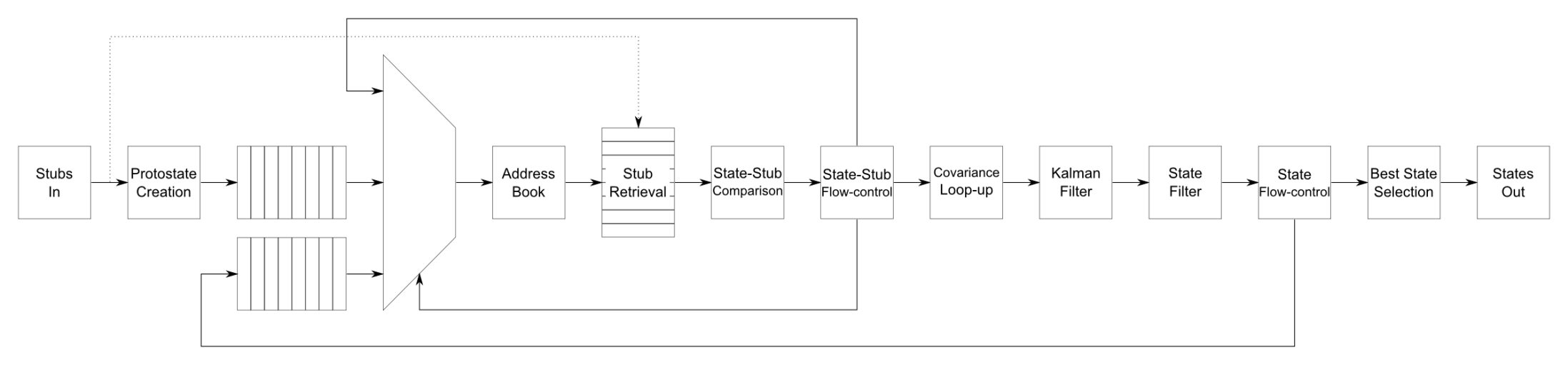 The maths is a relatively simple part of a more complex whole
55
Prototype CMS Tracking Trigger:Kalman Filter
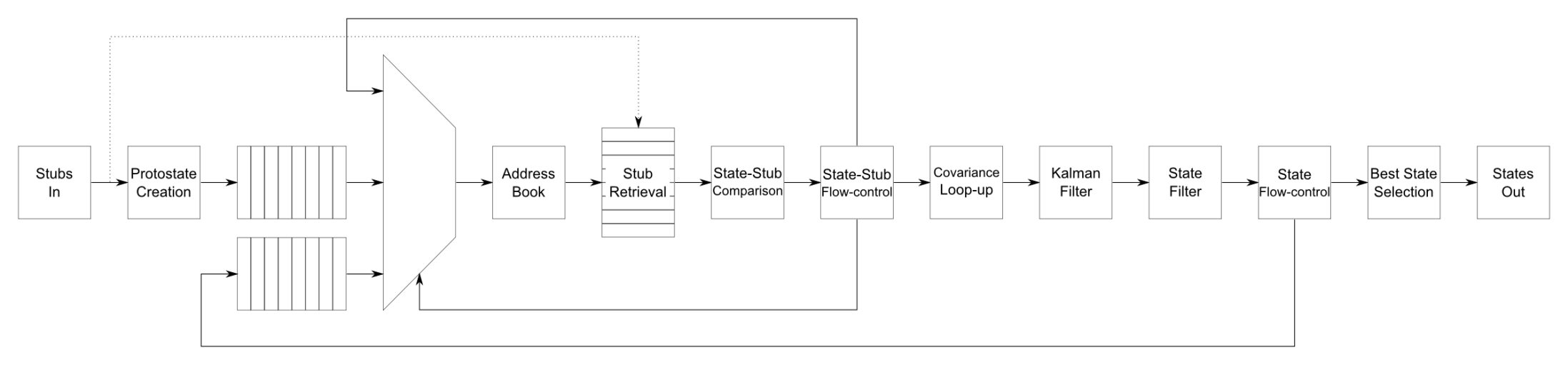 Kalman Filter is iterative
56
Prototype CMS Tracking Trigger:Kalman Filter
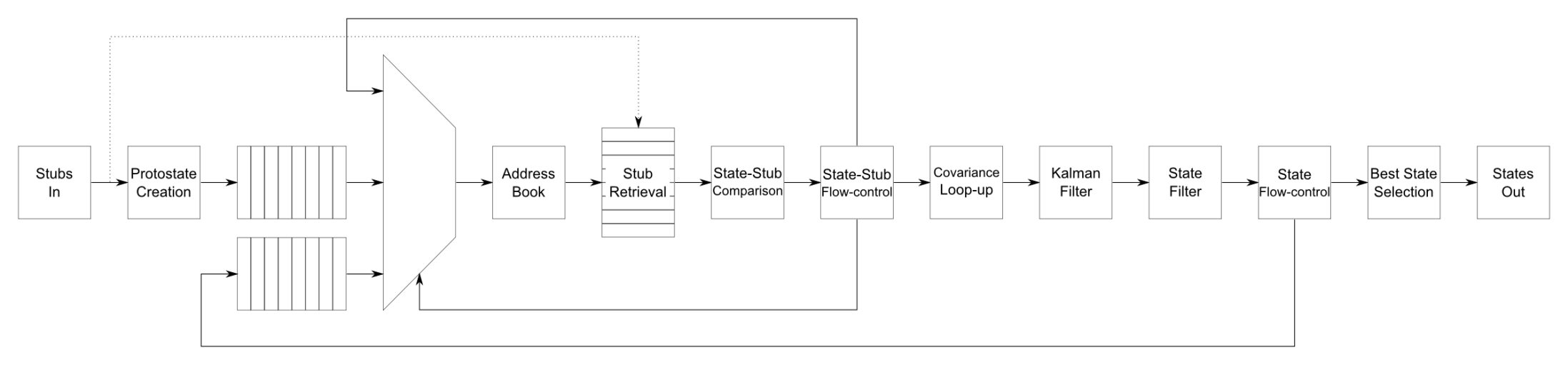 Kalman Filter must handle combinatorics
57
Prototype CMS Tracking Trigger:Kalman Filter
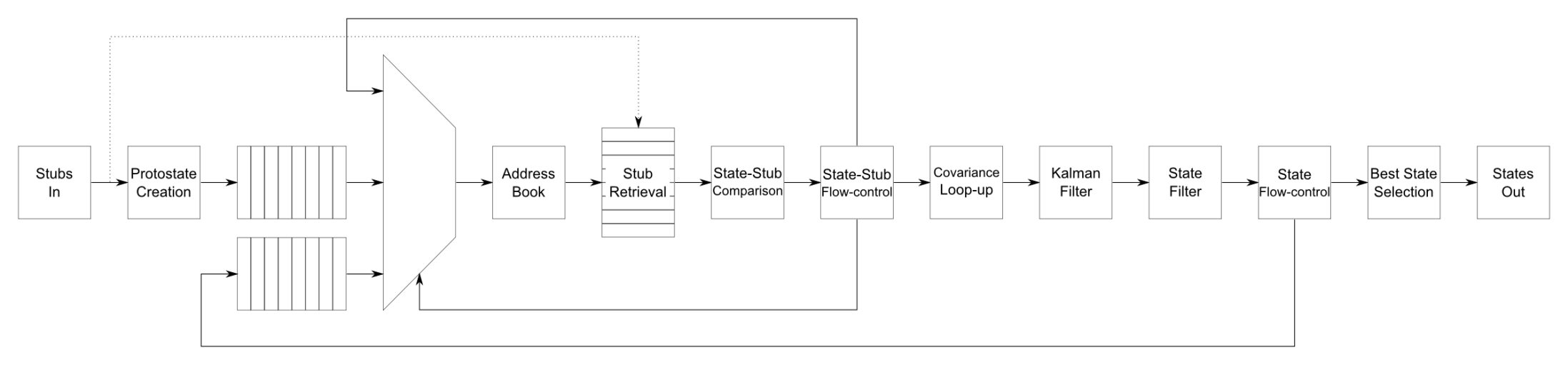 Kalman Filter data-flow is data-dependent
58
An aside on High-Level Synthesis
Due to an arbitrary decision by DoE/DARPA/U.S. Govt, FPGA vendors moved C->FPGA compilers from a curiosity to a top-priority
Reinforced by push for heterogeneous, energy-efficient computing
Flattens loops, deals with pipelining for you
Very simple to get started
“Hurrah, we can get our software people writing firmware”
From practical experience
We see very inefficient usage of resources
Hard to understand “what the compiler has done”
Requires many pre-processor directives to instruct code to do “what you want”
So, how do you program massively parallelized devices efficiently?
59
Hardware Description Languages
Need a language to describe hardware 
Novelly – called a “Hardware Description Language” (HDL)
Also called FIRMWARE

Two popular languages are VHDL , VERILOG
Easy to start learning… Hard to master!
[Speaker Notes: ‘outline’ of coverage

time-plan
	- What is an FPGA
	- And why are they important for HEP
questions
	- any time]
60
Hardware Description Languages
Describe Logic as collection of Processes operating in Parallel
Language Constructs for Synchronous Logic

Compiler (Synthesis) Tools recognise certain code constructs and generates appropriate logic
Not all constructs can be implemented in FPGA!
[Speaker Notes: ‘outline’ of coverage

time-plan
	- What is an FPGA
	- And why are they important for HEP
questions
	- any time]
61
Example
library ieee;
use ieee.std_logic_1164.all;

entity test is
port( 
  x: in std_logic;
  y: in std_logic;
  F: out std_logic; 
  G: out std_logic);
end test;
architecture behavioural of test is
begin

  process(x, y)
  begin
    -- compare to truth table
    if ((x='1') and (y='1')) then
	   F <= '1’;
	 else
	   F <= '0’;
	 end if;
  end process;

  G <= x or y;
end behavioural;
Must write code with
understanding of how 
it will be implemented.
Can also enter code via schematic entry: 
Easier to navigate, but not vendor independent
Will there ever be a standard graphical programming language?
62
How to you know it works?
Simulate design extensively!
Much quicker than debugging inside the FPGA
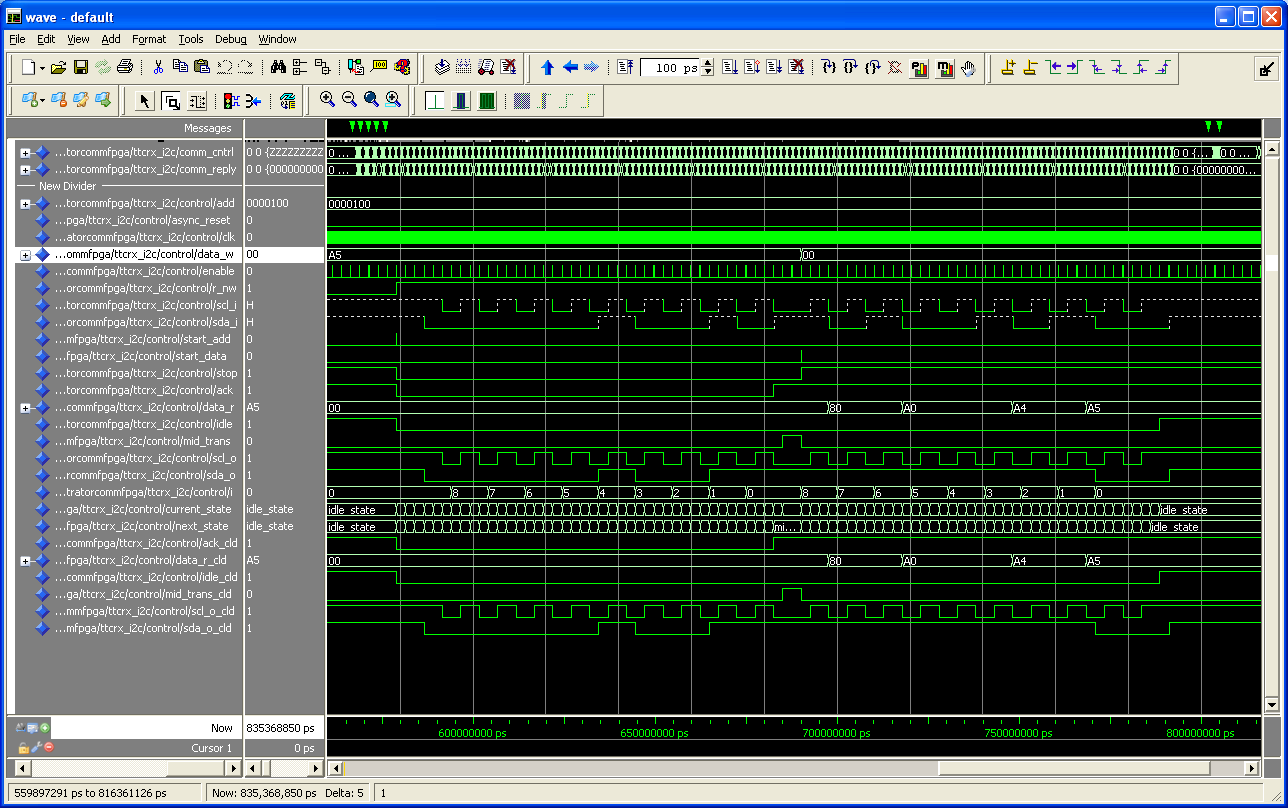 63
64
Testbench Suite
“Event display”
65
Testbench Suite
Clock-by-clock summary
End-of-event summary
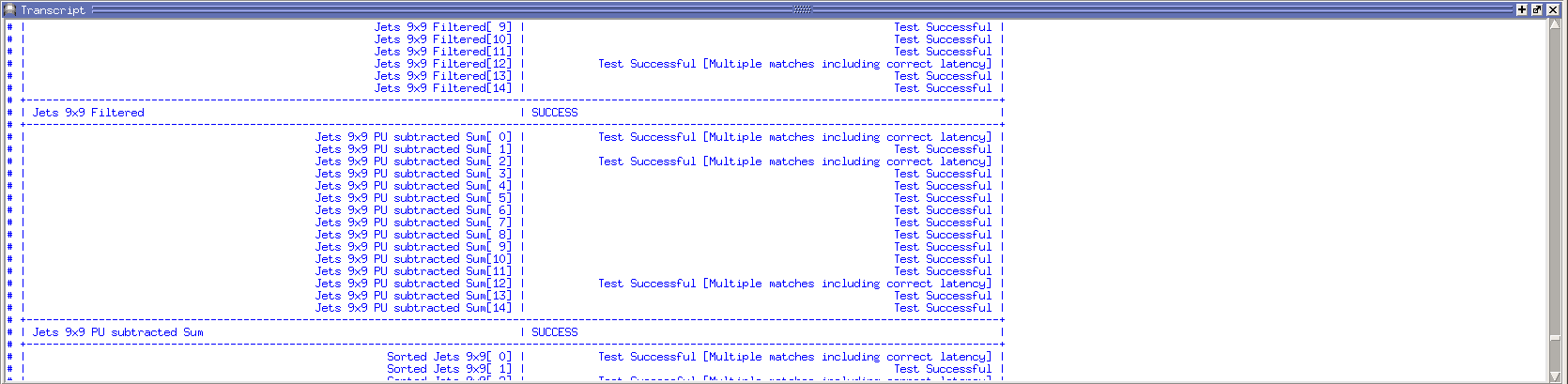 66
Designing Logic with FPGAs
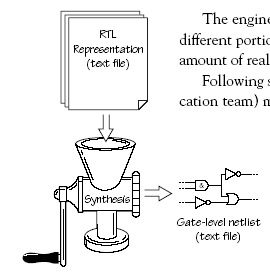 High level Description of Logic Design (HDL)
Synthesise into a Netlist 
Boolean Logic Representation
Target FPGA Device 
Translate
Mapping
Routing
Bit File for FPGA
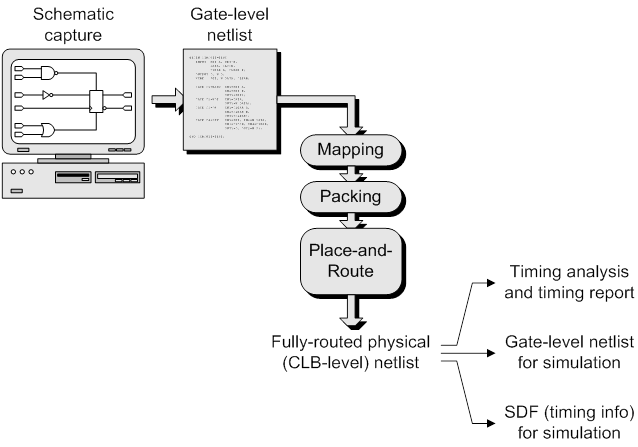 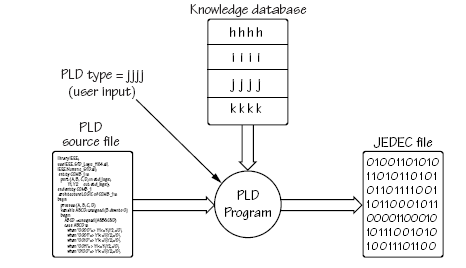 [Speaker Notes: ‘outline’ of coverage

time-plan
	- What is an FPGA
	- And why are they important for HEP
questions
	- any time]
67
Configuring an FPGA
Millions of SRAM cells holding LUTs and Interconnect Routing
Volatile Memory: Lose configuration when board power is turned off.
Keep bit patterns describing the SRAM cells in non-Volatile Memorye.g. PROM or memory card
Configurationtakes ~ secs
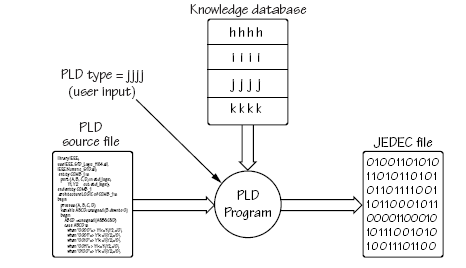 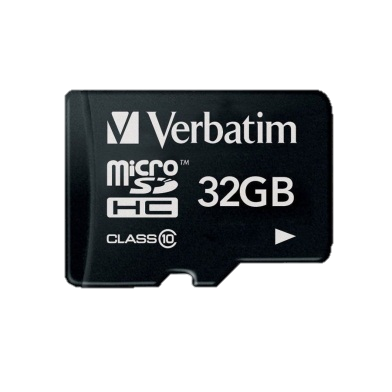 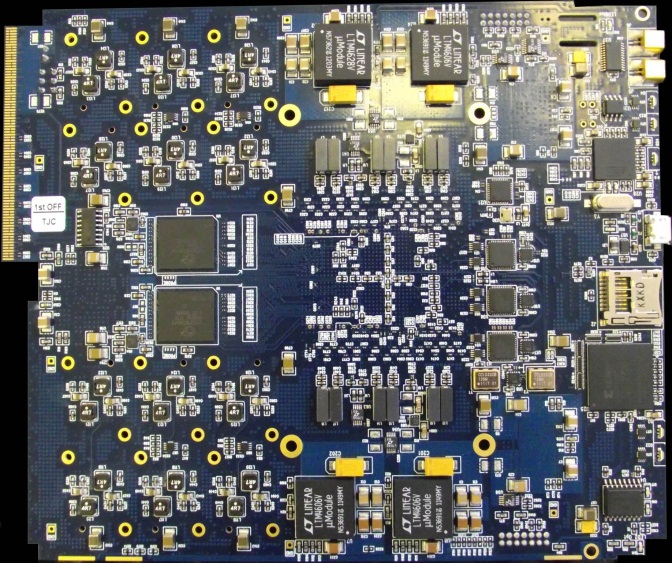 [Speaker Notes: ‘outline’ of coverage

time-plan
	- What is an FPGA
	- And why are they important for HEP
questions
	- any time]
68
It doesn’t work:  How to debug
Simulate, simulate & simulate again!
Much quicker than debugging inside the FPGA
Route out signal to periphery
Few debug pins always handy
Can connect UART for uC debug (StdIn/StdOut)
Use chipscope
Rebuild design with embedded logic analyser
Can be a bit like quantum mechanics
If you look (i.e. make a measurement) your code can behave differently
Chipscope presence can affect the original design
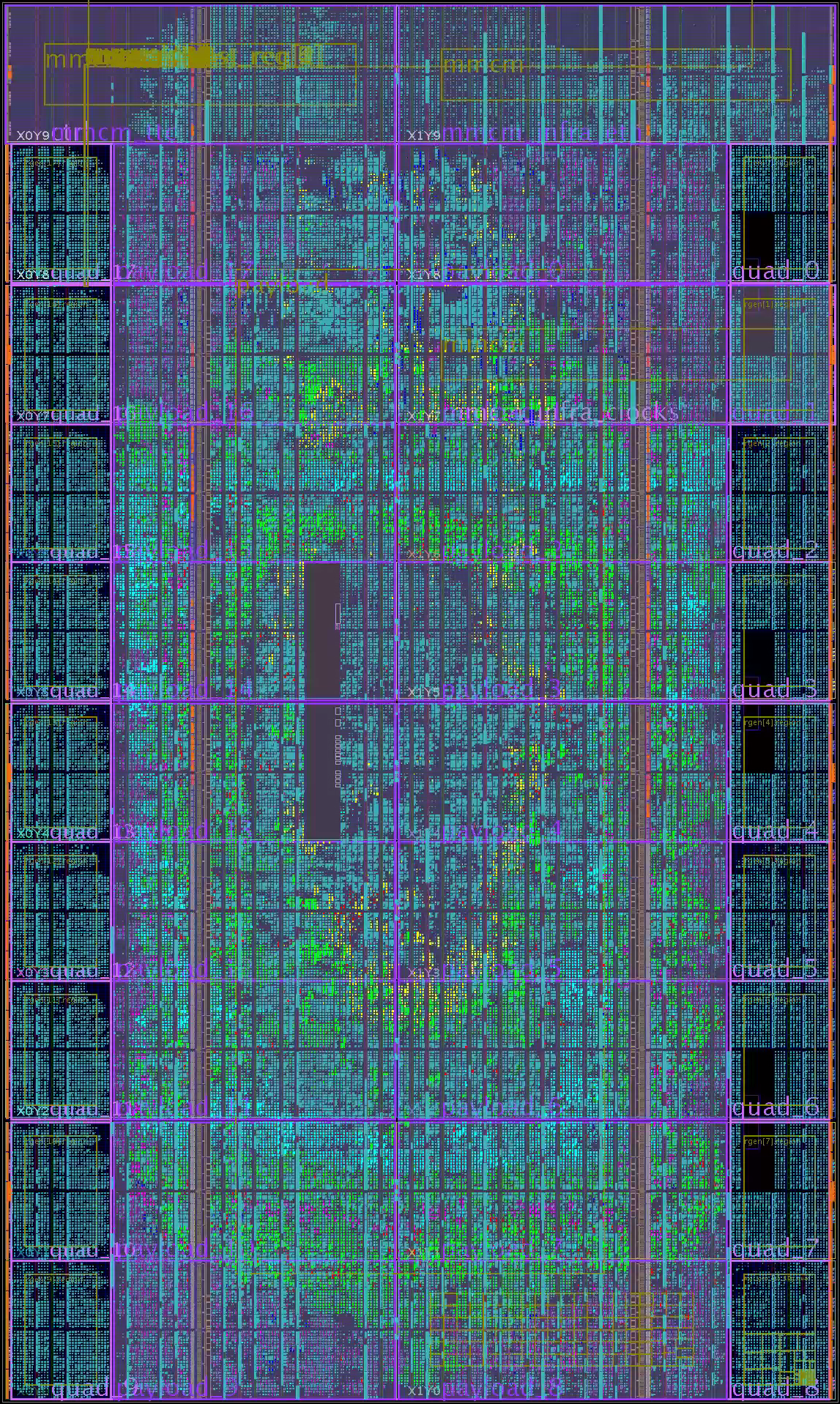 Floorplan of firmware in MP7
69
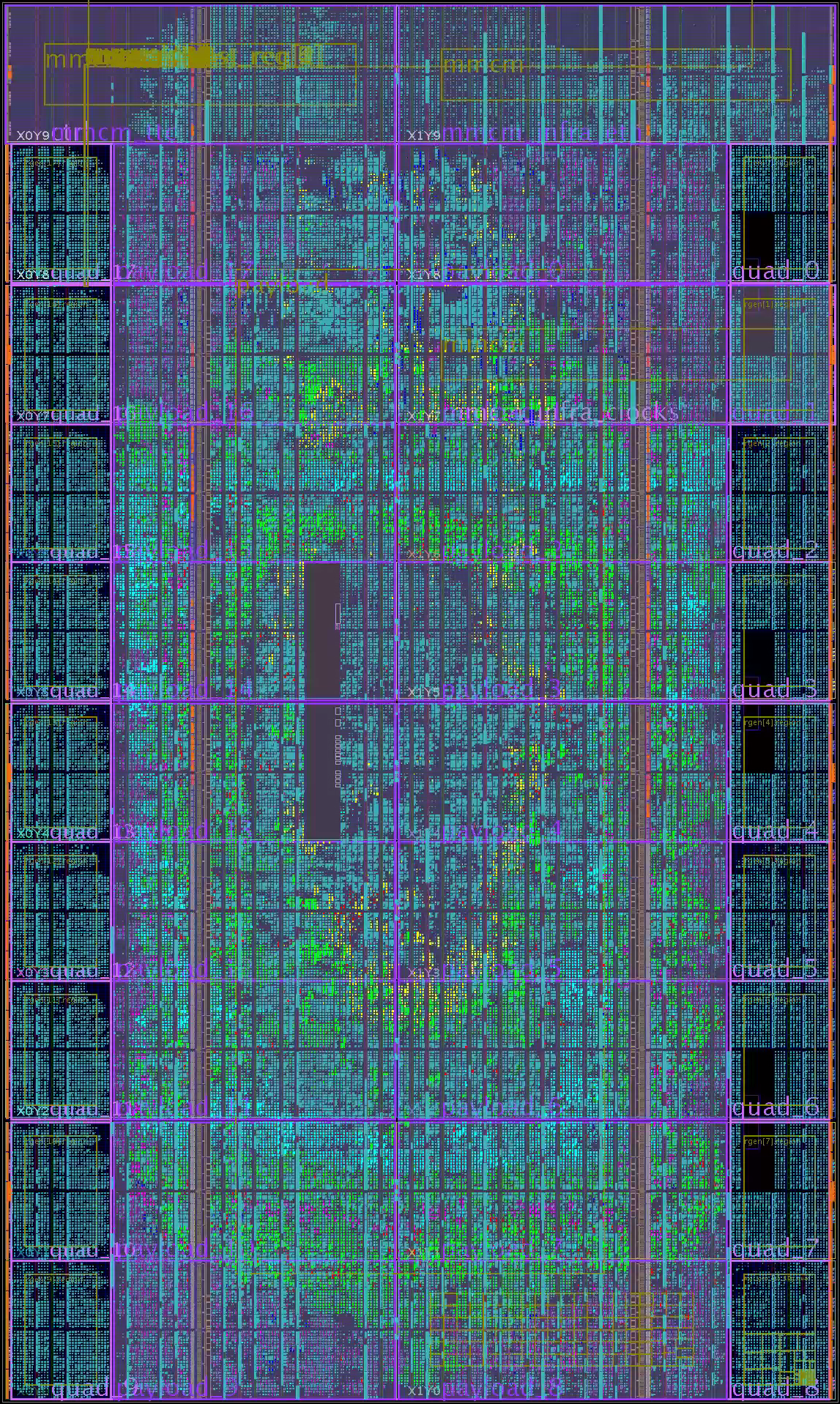 Floorplan of firmware in MP7
70
MGTs and DAQ buffers
Communication
Algorithms
DAQ
MGTs and DAQ buffers
71
When & why should I (not) use an FPGA?
FPGAs are expensive (high-end £10k-100k cf. £100)
FPGAs are power-hungry
Programming FPGAs is like designing logic circuits not like programming sequential microcontrollers
Large firmware build-times are tens of hours or days 
Floating-point ops and iterative algorithms awkward in FPGAs (That said, you “control” the silicon, so, of course, it can be done)
FPGAs best for high through-put, low- and/or fixed-latency operations
72
Conclusion
FPGAs are intrinsically parallel
Modern FPGAs are exceptionally powerful
FPGAs are a monumental PAIN IN THE BACKSIDE to program
Partly due to the clunky, verbose HDLs
Mainly due to the difficulty of conceptualizing massively parallel logic and pipelined logic

Get them right and you can do magic
Get them wrong and you unleashed a world of pain on yourself
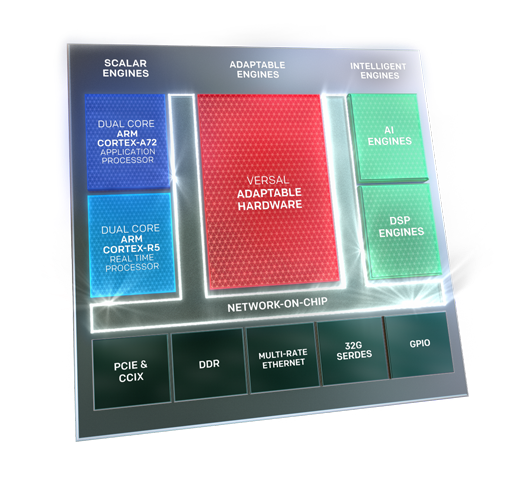 73
The Future of the FPGA?
Heterogenous computing on chip
But is it suitable for our typical applications in particle physics?
Is it suitable for future applications? 
Hardware Triggers? Probably not – designed as co-processor
Accelerated HLTs? Maybe – but GPUs more likely…
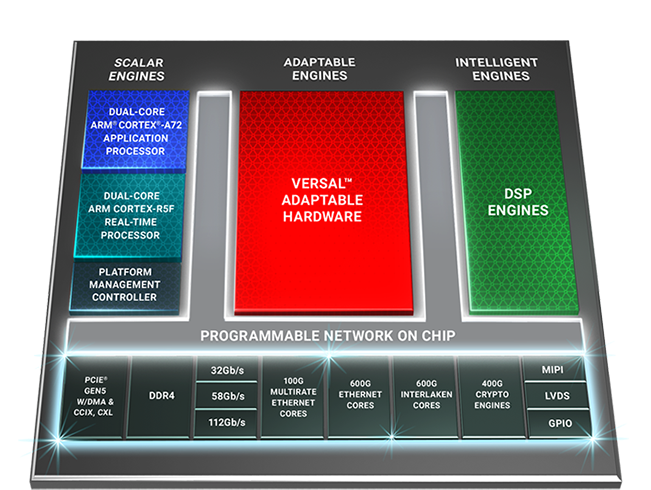 74
Thank you
Any questions?
75
Up against the speed of light…
Wait for the signal to propagate
“Sea-of-logic” approach
Limits clock speed
Do less each clock-cycle
Compensated for by much higher clock speeds